Hi! Everybody
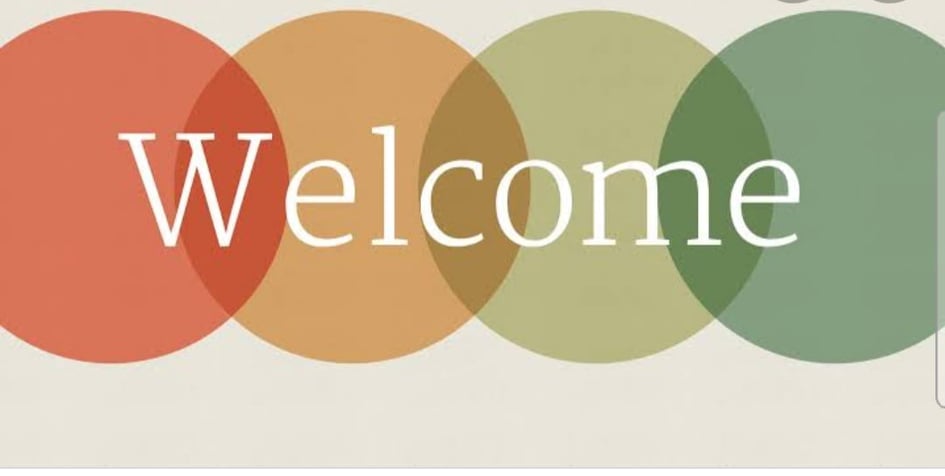 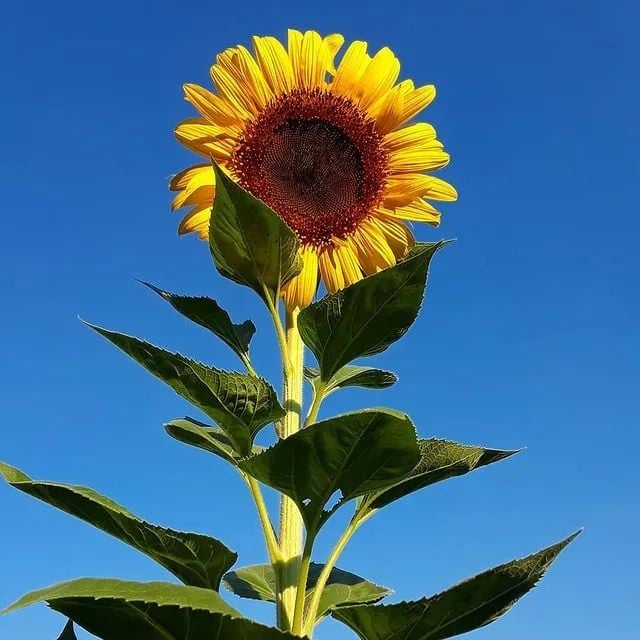 Introducing of the teacher :
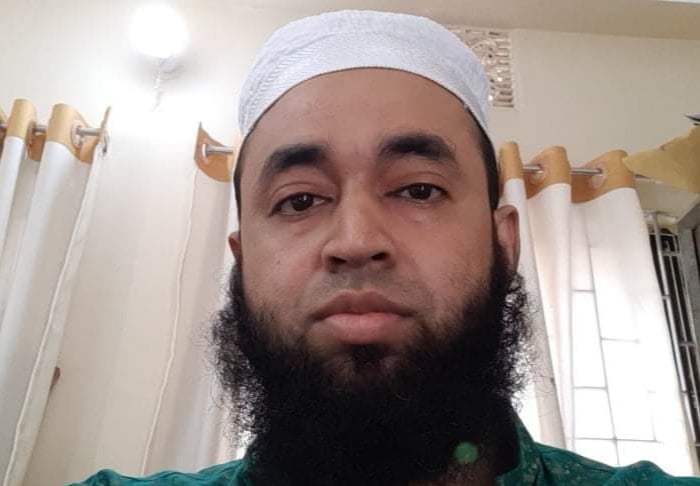 SHAHENUR ALAM SHIBLY
ASSISTANT TEACHER
LAL MD. SIKDAR PARA GOVT PRIMARY SCHOOL
MOHESHKHALI, COX,SBAZAR
Identity of the Subject:
Subject: English for Today
Class	: One
Time	: 40 minutes
Let’s enjoy an Alphabet song
Declaration of the lesson:
Unit	: Seven
Lesson	: 4-6
Page no: 15
Learning outcomes
The students will able to -
Listen attentively and say correctly and fluently.
Match the pictures with the first letters.
Write Capital and small letters.
Let’s we watch mindfully:
A
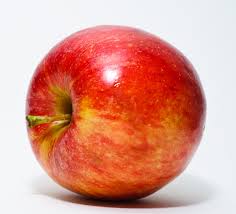 a
A     for apple
WATCH MORE
B
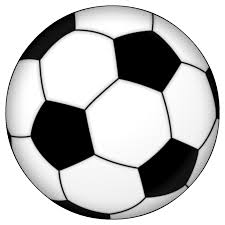 b
B     for ball
WATCH MORE
C
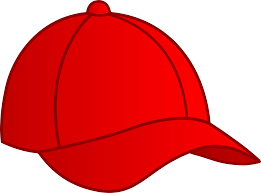 c
C     for cap
WATCH MORE
D
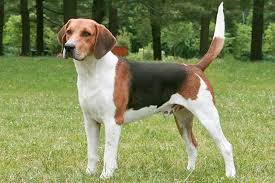 d
D     for dog
WATCH MORE
E
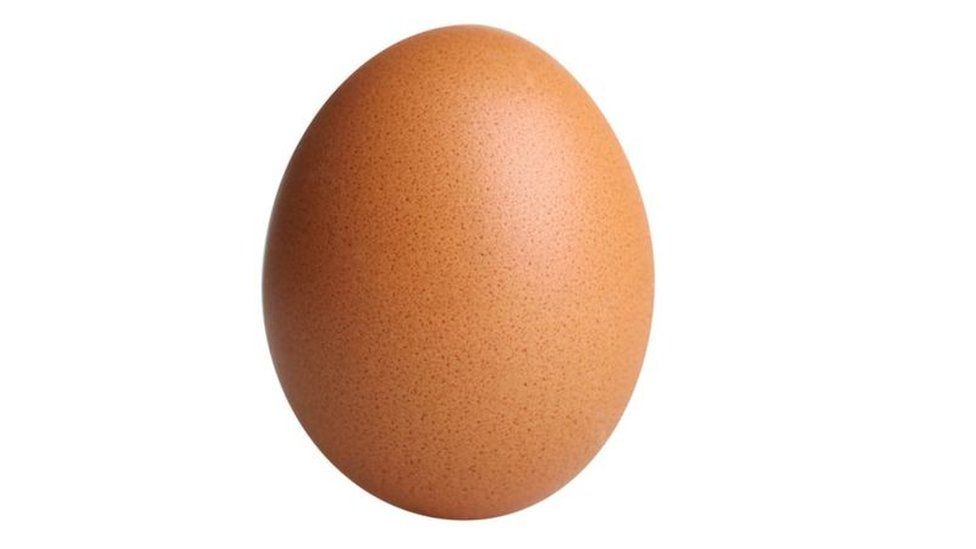 e
E for Egg
Look at the picture and say about them
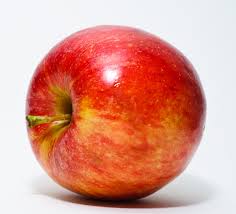 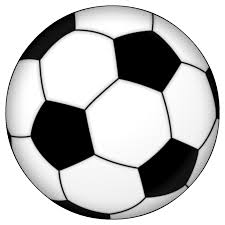 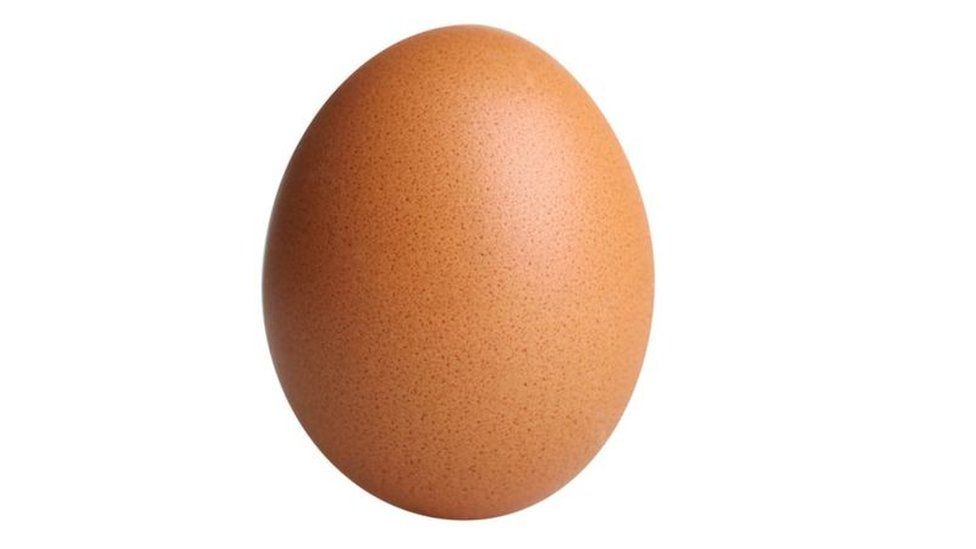 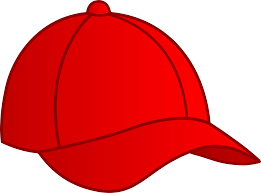 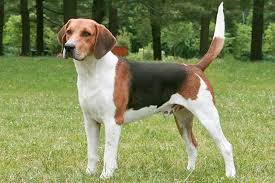 Look at the Alphabets and say with correct  pronunciation:
b
C
A
E
c
d
e
D
B
a
Individul work
Write the capital letters:
A
a________
b________
c________
d________
e________
B
C
D
E
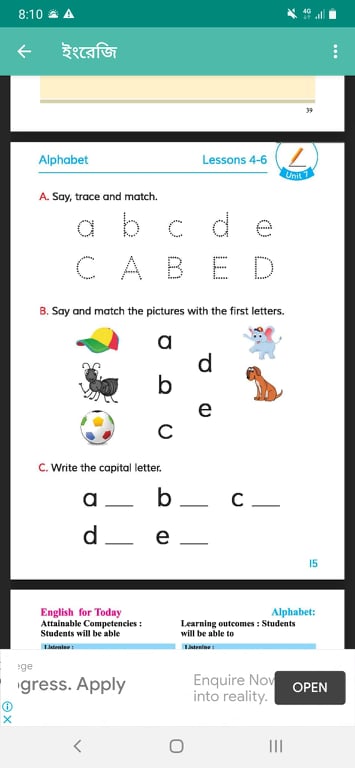 Look at the book at page nong -15
Match the letters with the pictures.
A
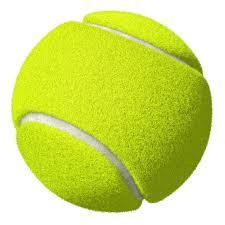 B
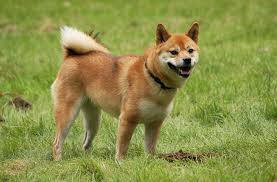 C
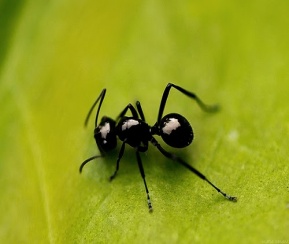 D
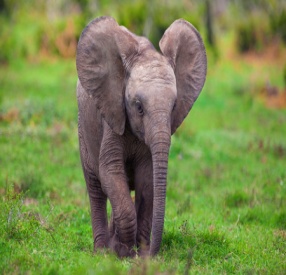 E
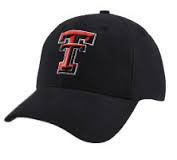 Pair work
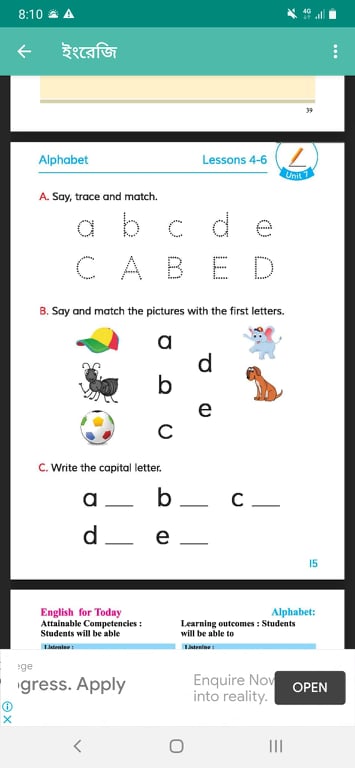 Group work
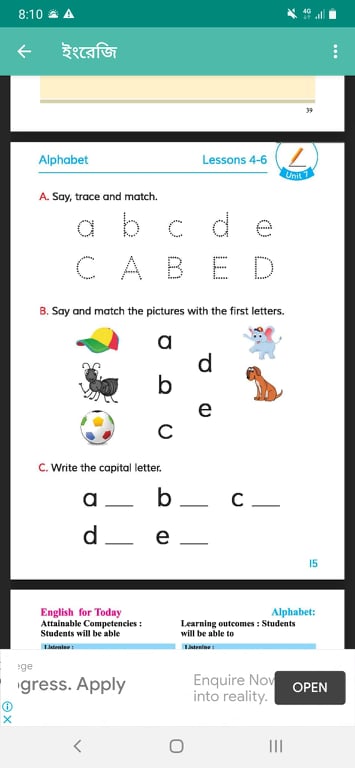 Assesment :
Say and reply
A/a for 
B/b for
 C/c for
 D/d for 
E/e  for
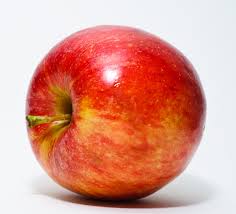 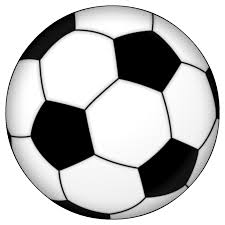 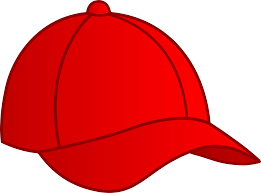 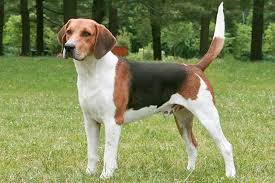 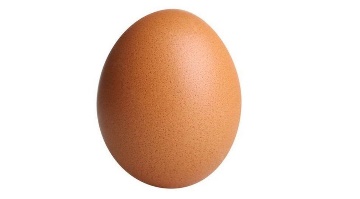 Home task:
You will write two words by using  A,B,C,D,E
Thank you all
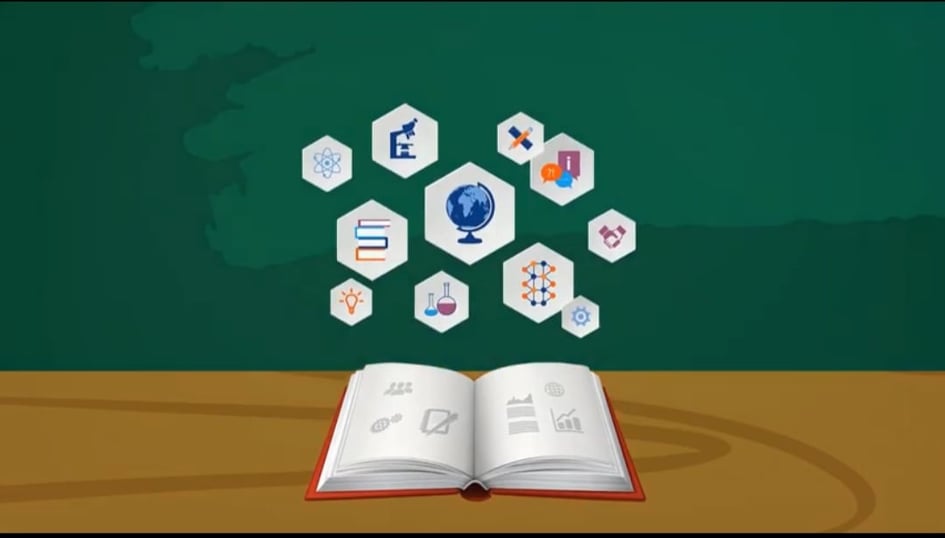